БЮДЖЕТ ДЛЯ ГРАЖДАНк проекту решения Совета депутатов сельского поселения Лемпино об утверждении бюджета муниципального образования сельского поселения Лемпино на 2023 год и плановый период 2024 и 2025 годов
Сектор экономики и финансов администрации сельского поселения Лемпино
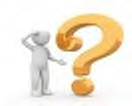 Что такое «Бюджет для граждан»?
«Бюджет для граждан» –это документ, обеспечивающий представление бюджета и отчетов об их исполнении в доступной для граждан форме. Бюджет для граждан разрабатывается для ознакомления граждан (заинтересованных пользователей) с задачами и приоритетными направлениями бюджетной политики, основными условиями формирования и исполнения бюджетов, источниками доходов бюджетов, обоснованиями бюджетных расходов, планируемыми и достигнутыми результатами использования бюджетных ассигнований, а также вовлечения граждан в обсуждение бюджетных решений.
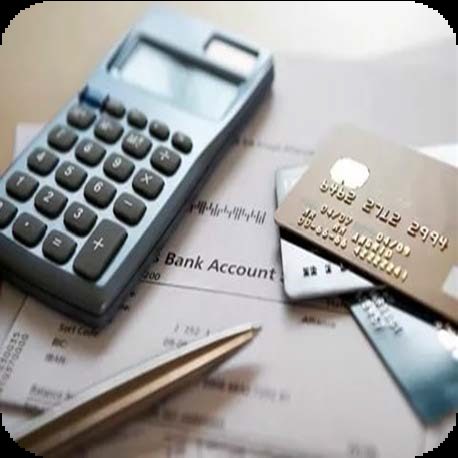 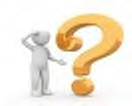 ОСНОВНЫЕ ПОНЯТИЯ
БЮДЖЕТ
Выплачиваемые из бюджета денежные средства (содержание муниципальных учреждений, социальные выплаты, расходы на благоустройство и др.)
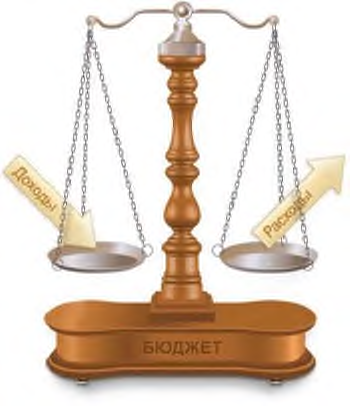 Поступающие в бюджет денежные средства (налоги юридических и физических лиц, платежи и сборы, безвозмездные поступления)
Превышение доходов бюджета над его расходами
Превышение расходов бюджета над его доходами
Профицит бюджета
Дефицит бюджета
Бюджетная система Российской Федерации
Бюджетная система Российской Федерации или «бюджет расширенного правительства» (аналитическая категория)
Консолидированный бюджет Российской Федерации
Бюджеты государственных внебюджетных фондов
+
+
=
Государственные внебюджетные фонды Российской Федерации
Территориальные фонды обязательного медицинского страхования
Консолидированные бюджеты субъектов Российской Федерации
Федеральный бюджет
Бюджеты субъектов Российской Федерации
(региональные бюджеты)
Консолидированные бюджеты муниципальных районов
Бюджеты городских округов
Бюджеты поселений
Бюджеты районов
СОСТАВЛЕНИЕ ПРОЕКТА БЮДЖЕТА
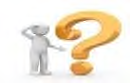 Проект бюджета сельского поселения составляется и утверждается на три года (на очередной финансовый год и плановый период).
Очередной финансовый год - год, на который составляется проект бюджета (2023 год)
Плановый период - два года, следующих за очередным финансовым годом (2024 и 2025 года)
СОСТАВЛЕНИЕ ПРОЕКТА БЮДЖЕТА ОСНОВЫВАЕТСЯ НА: 
- прогнозе социально-экономического развития  МО сельское поселение Лемпино;
- основных направлениях налоговой и бюджетной политики  МО сельское поселение Лемпино;
- муниципальных программах сельского поселения Лемпино
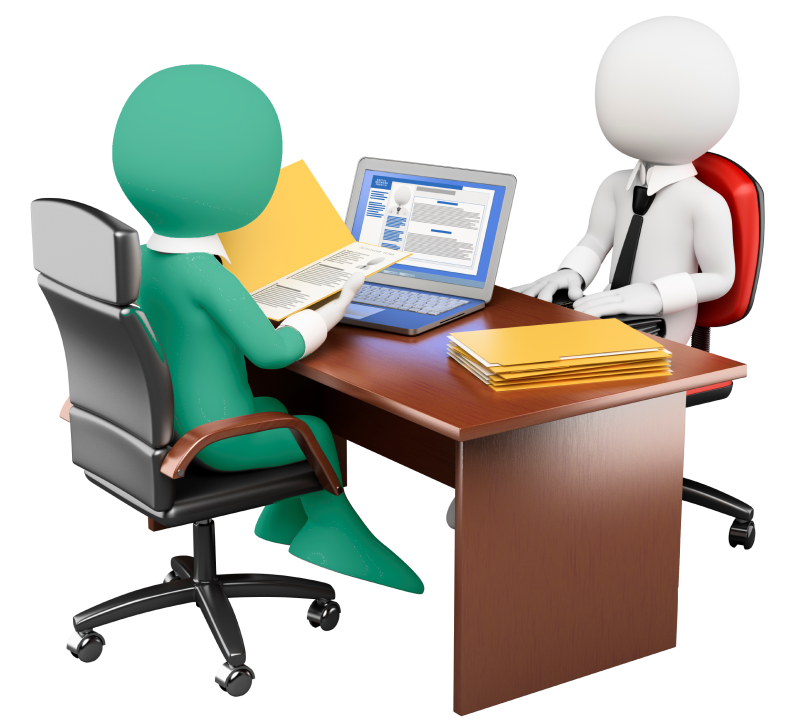 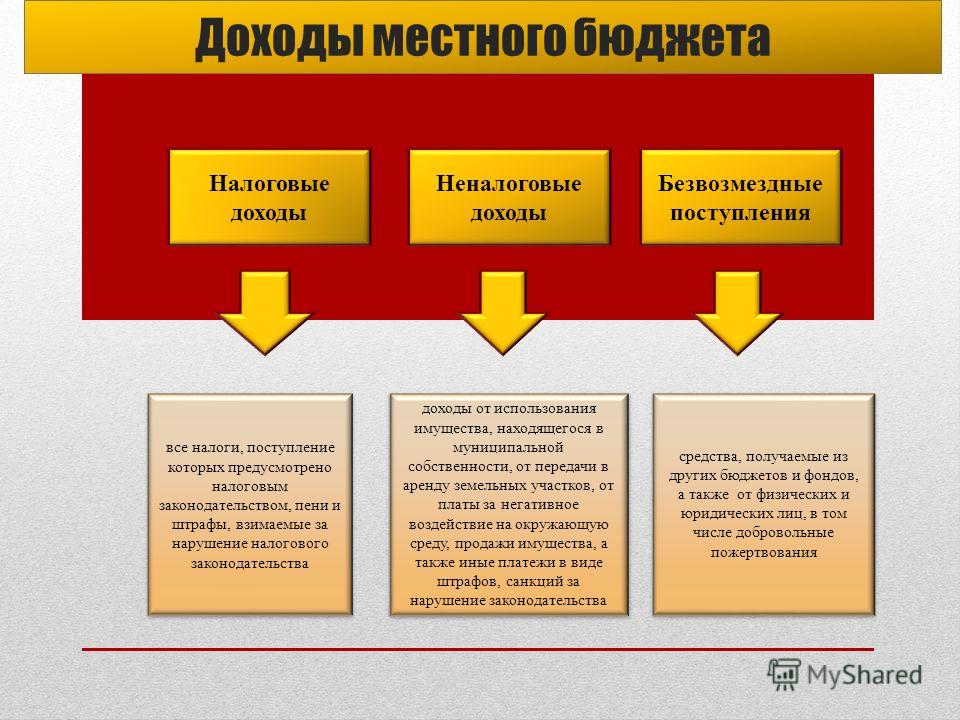 Прогноз основных характеристик на 2023 год и плановые периоды 2024 и 2025 годы
СТРУКТУРА ДОХОДОВ СЕЛЬСКОГО ПОСЕЛЕНИЯ ЛЕМПИНО В 2023 ГОДУ
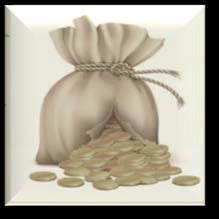 СТРУКТУРА СОБСТВЕННЫХ ДОХОДОВ 
СЕЛЬСКОГО ПОСЕЛЕНИЯ ЛЕМПИНО 
В 2023 ГОДУ
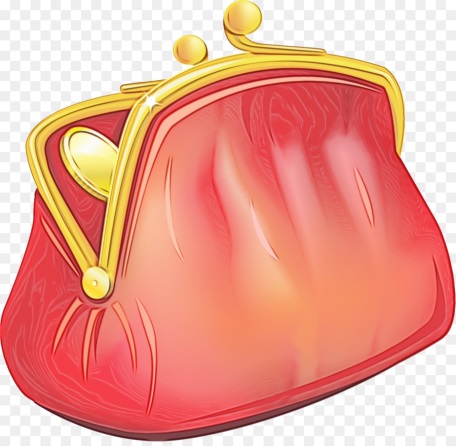 Доходы бюджета  сельского поселения Лемпино на 2023 год и плановые периоды 2024-2025 годов
Доходы формирующие муниципальный дорожный фонд
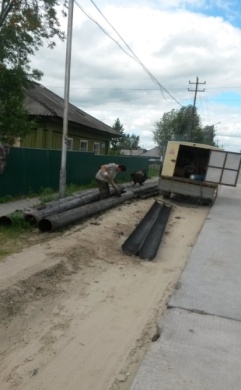 межбюджетных трансфертов, получаемых из других бюджетов бюджетной системы Российской Федерации на финансовое обеспечение дорожной деятельности в отношении автомобильных дорог общего пользования
денежных средств, поступающих в местный бюджет от уплаты неустоек (штрафов, пеней), а также от возмещения убытков муниципального заказчика
денежных средств, внесенных участником конкурса или аукциона, проводимых в целях заключения муниципального контракта
доходы от уплаты акцизов на дизельное топливо
доходы от уплаты акцизов на моторные масла для дизельных и (или) карбюраторных (инжекторных) двигателей
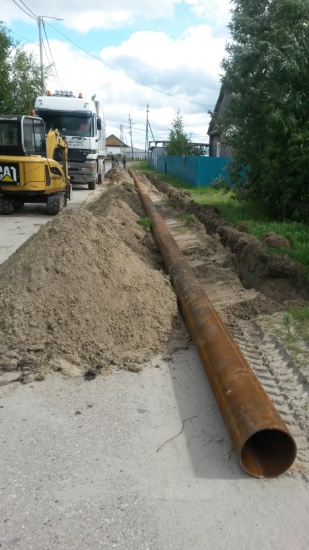 доходы от уплаты акцизов на автомобильный бензин
доходы от уплаты акцизов на прямогонный бензин
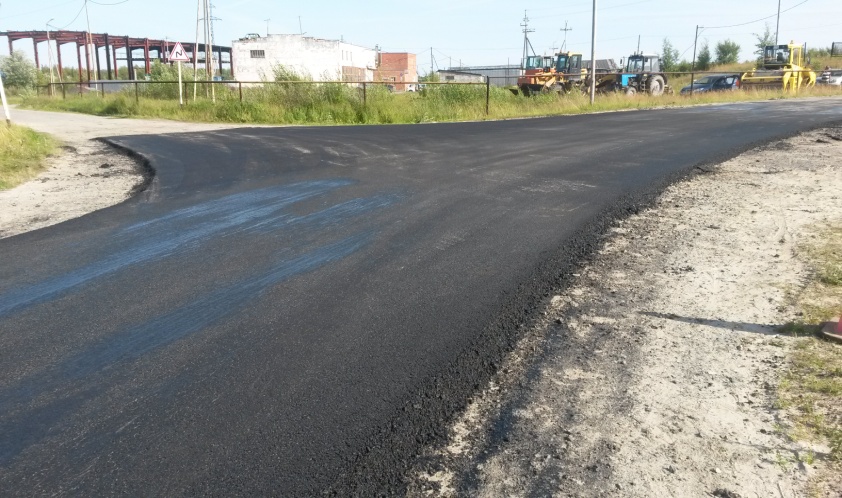 Объем бюджетных ассигнований дорожного фонда
Дорожный фонд сельского поселения Лемпино, 
руб.
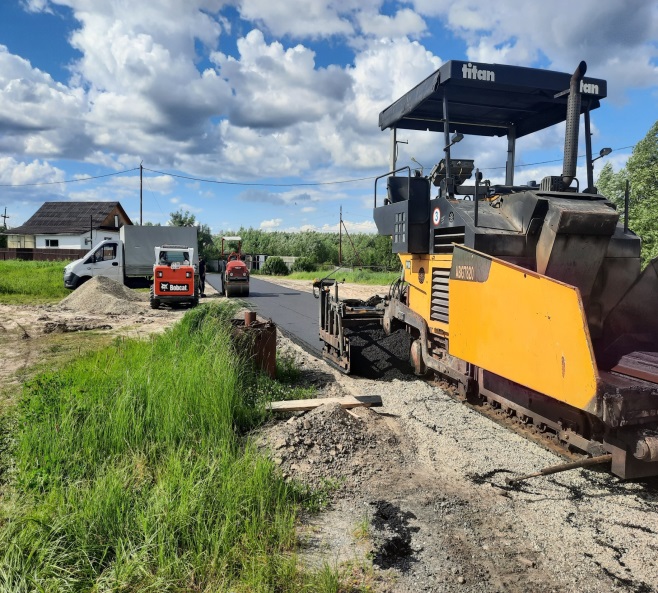 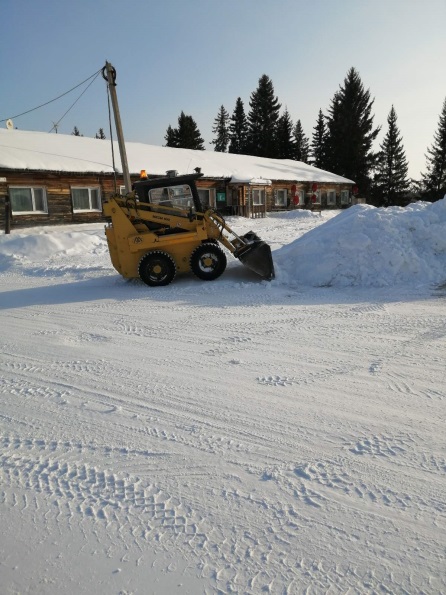 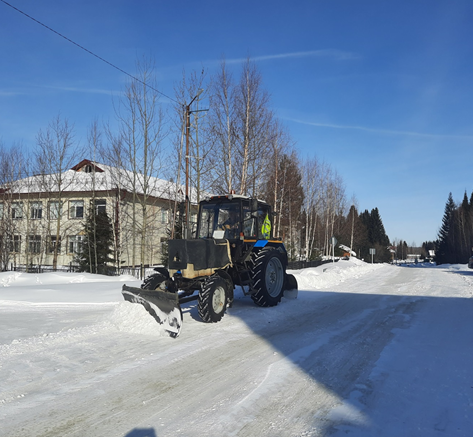 СТРУКТУРА РАСХОДОВ БЮДЖЕТА 
СЕЛЬСКОГО ПОСЕЛЕНИЯ ЛЕМПИНО
Расходы бюджета сельского поселения Лемпино на 2023 год и плановый период 2024 и 2025 годов
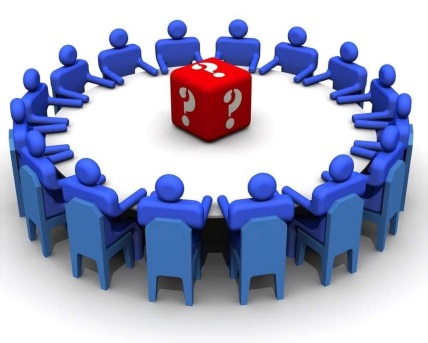 ОБЩЕГОСУДАРСТВЕННЫЕ ВОПРОСЫ
Глава муниципального самоуправления
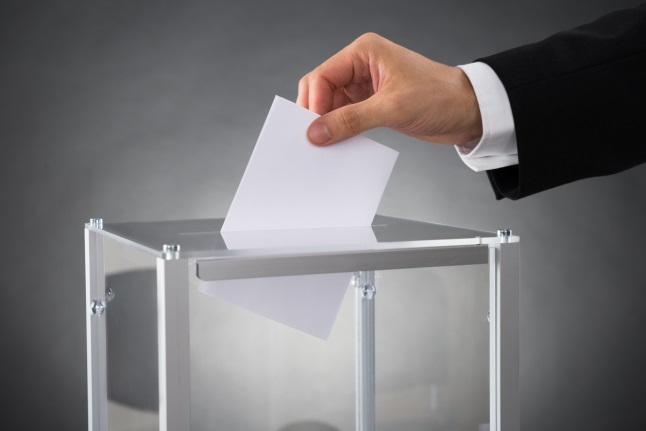 Расходы на обеспечение функций органов местного самоуправления
Проведение выборов в представительные органы муниципального образования поселения
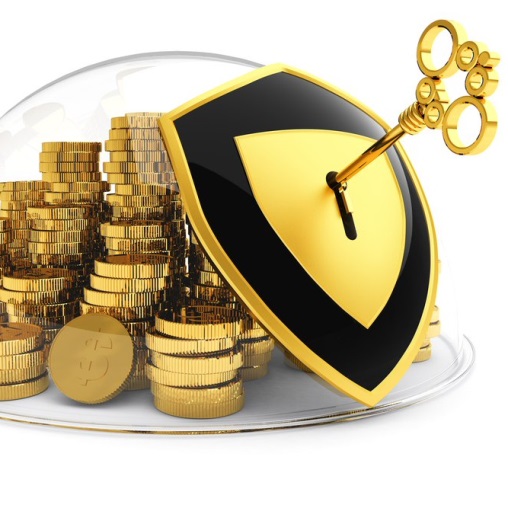 Резервные средства
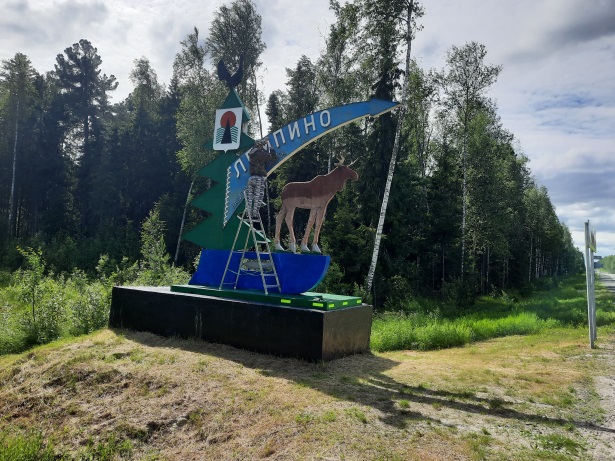 Другие общегосударственные вопросы
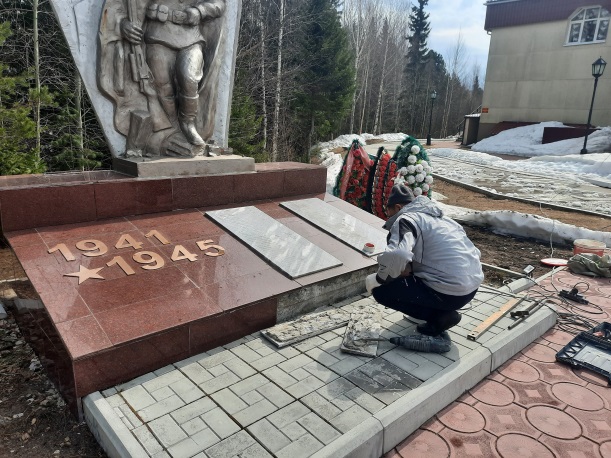 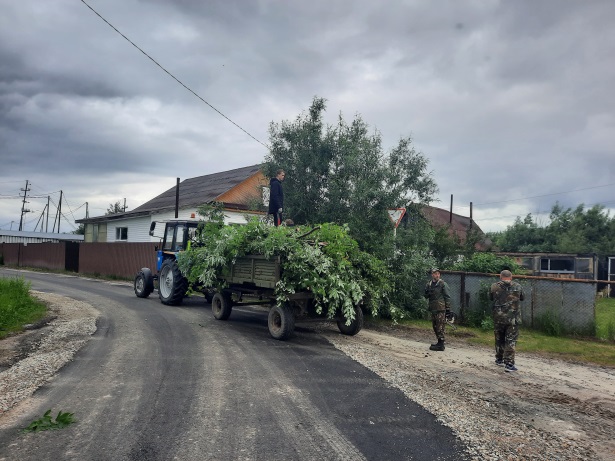 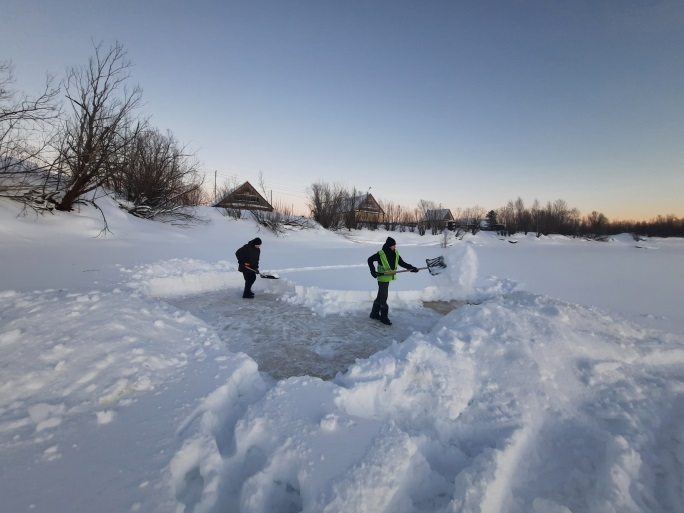 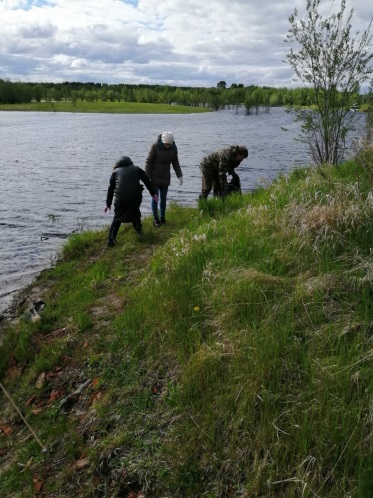 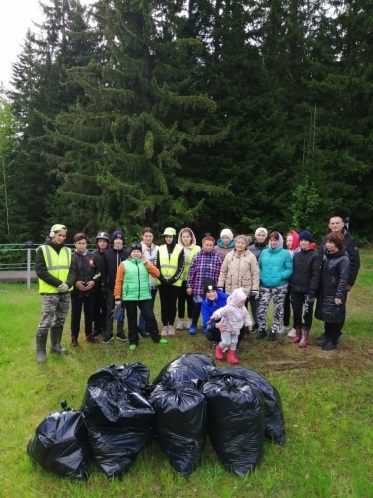 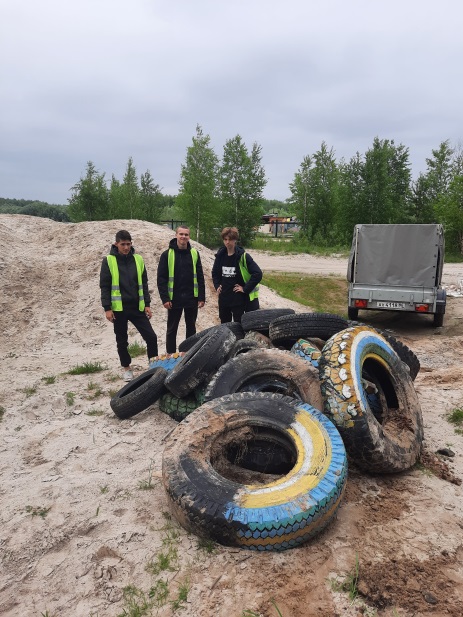 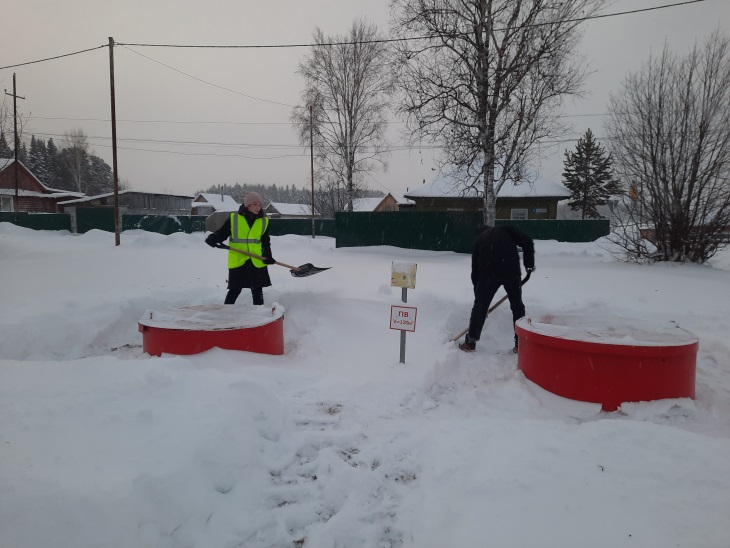 НАЦИОНАЛЬНАЯ ОБОРОНА
Осуществление первичного воинского учета органами местного самоуправления поселений, муниципальных и городских округов
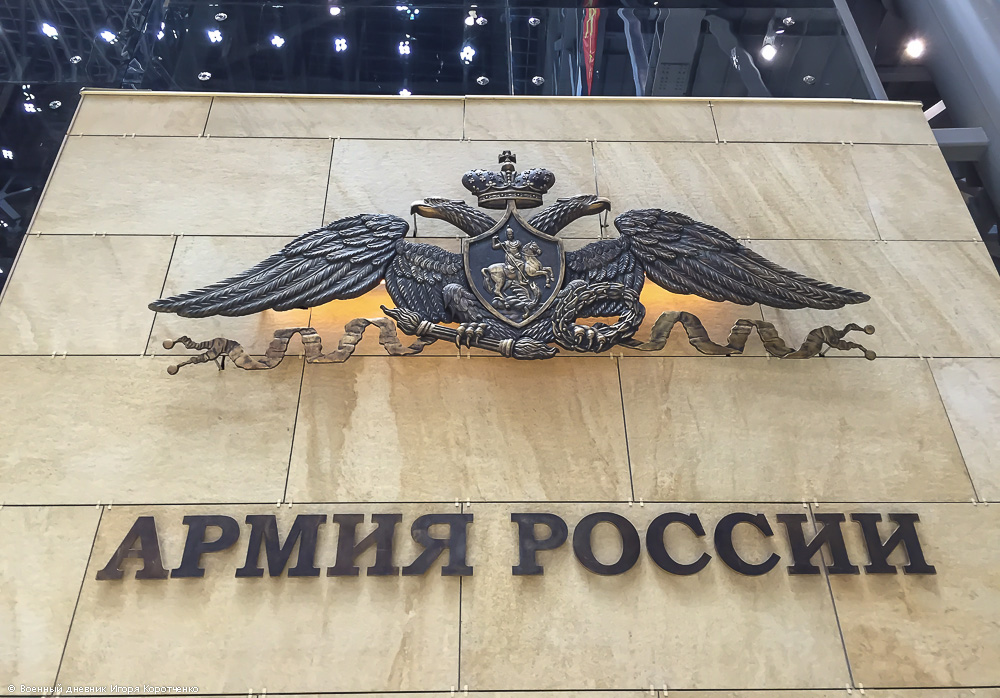 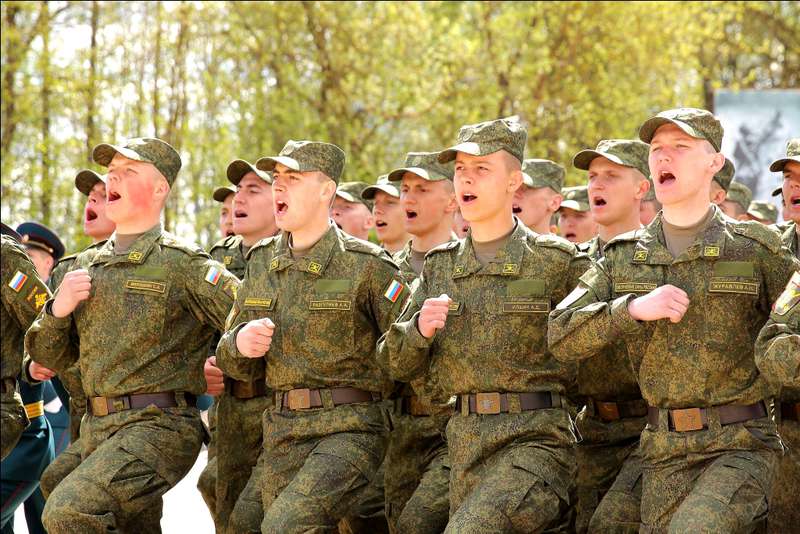 НАЦИОНАЛЬНАЯ БЕЗОПАСНОСТЬ И ПРАВООХРАНИТЕЛЬНАЯ ДЕЯТЕЛЬНОСТЬ
Создание условий для деятельности народных дружин
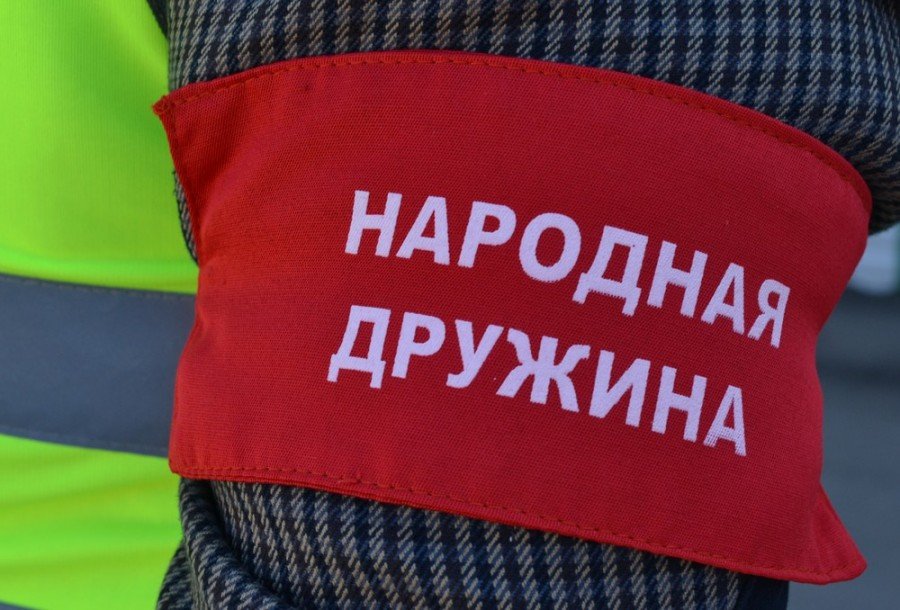 НАЦИОНАЛЬНАЯ ЭКОНОМИКА
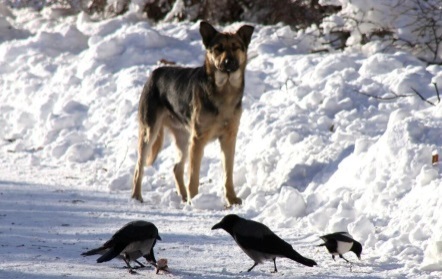 Организация мероприятий при осуществлении деятельности по обращению с животными без владельцев
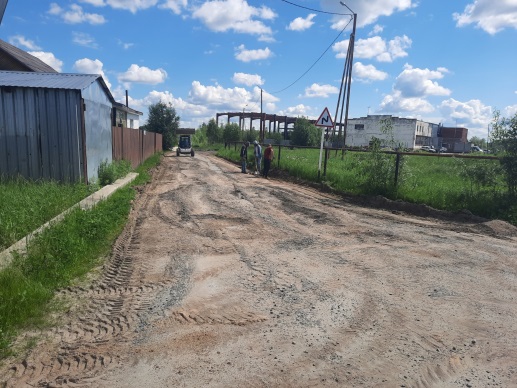 Ремонт автомобильных дорог
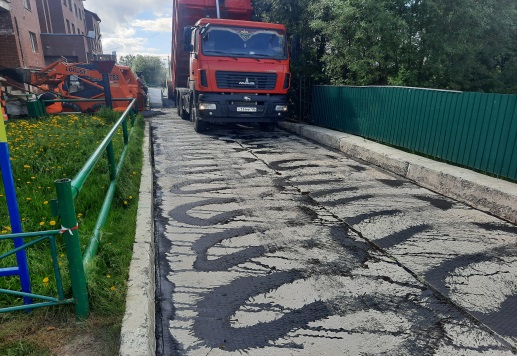 Содержание автомобильных дорог
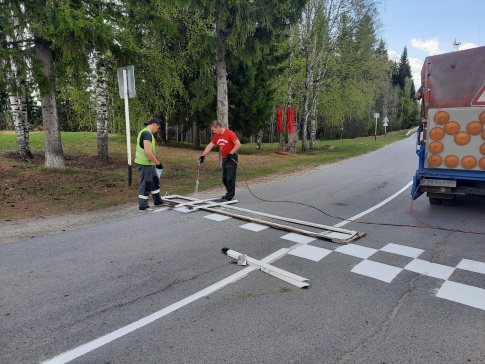 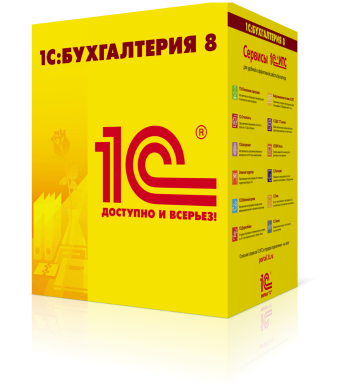 Отдельные мероприятия в области 
информационно-коммуникационных технологий 
и связи
ЖИЛИЩНО-КОММУНАЛЬНОЕ ХОЗЯЙСТВО
Содержание имущества (взносы на капитальный ремонт
общего имущества в многоквартирных домах)
Благоустройство (поставка электроэнергии для уличного освещения, содержание электрооборудования уличного освещения, реализация инициативных проектов)
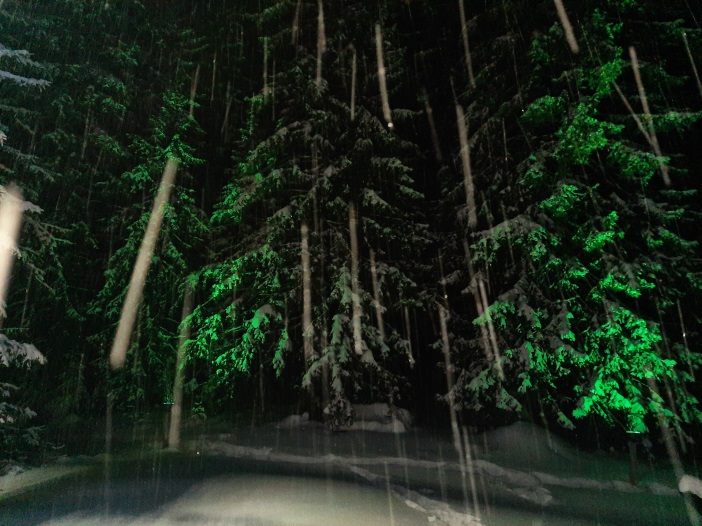 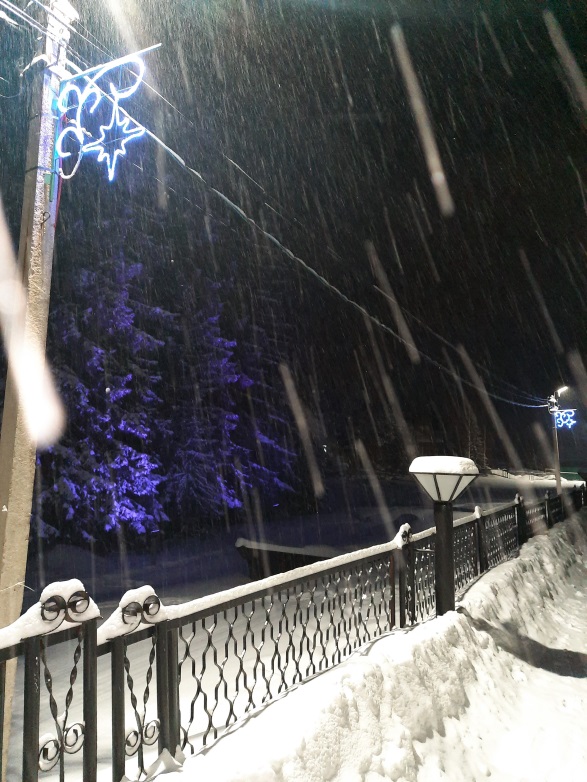 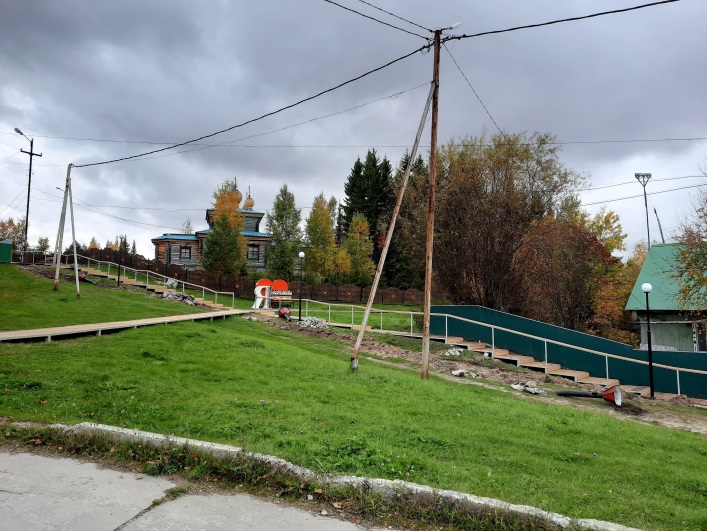 ОХРАНА ОКРУЖАЮЩЕЙ СРЕДЫ
Утилизация жидких бытовых отходов в поселениях
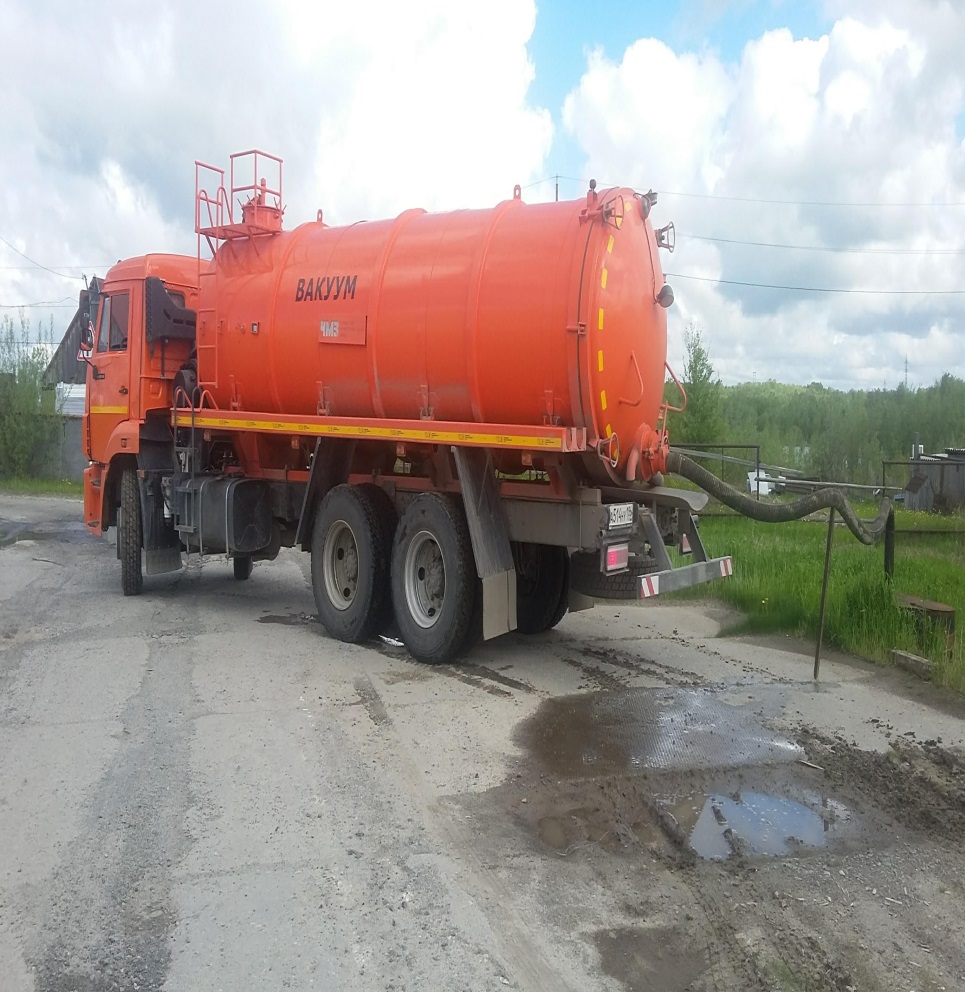 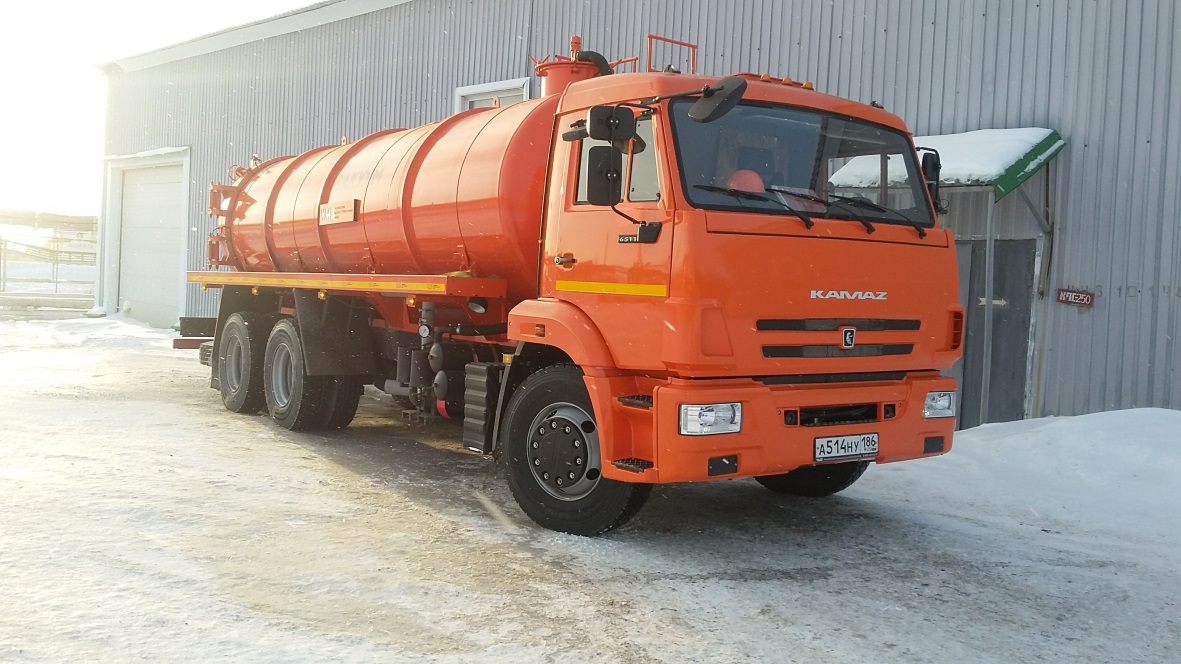 СОЦИАЛЬНАЯ ПОЛИТИКА
Доплата к пенсии муниципальным служащим
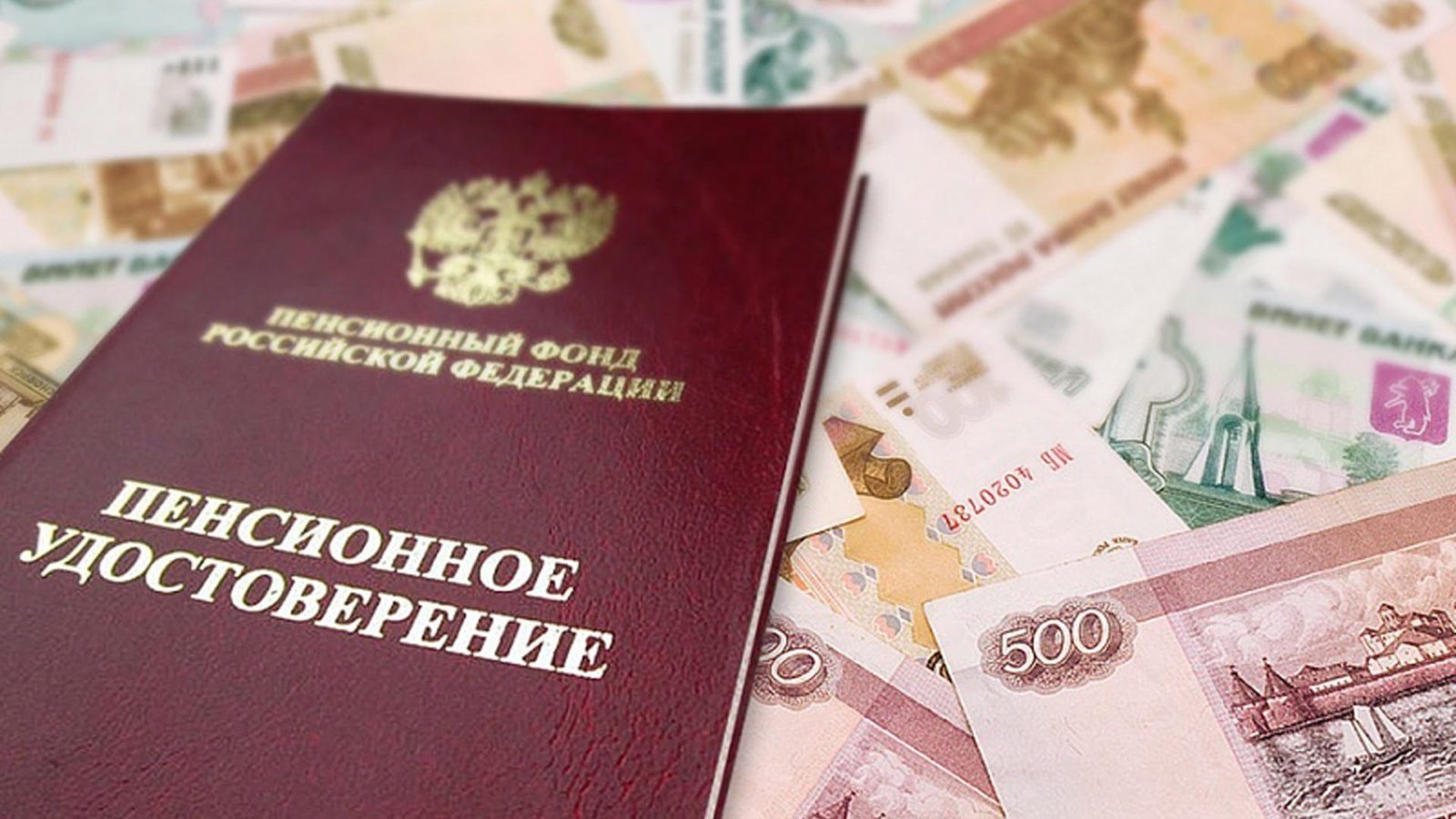 МЕЖБЮДЖЕТНЫЕ ТРАНСФЕРТЫ ОБЩЕГО ХАРАКТЕРА БЮДЖЕТАМ БЮДЖЕТНОЙ СИСТЕМЫ РОССИЙСКОЙ ФЕДЕРАЦИИ
Межбюджетные трансферты бюджетам муниципальных районов из бюджетов поселений на осуществление части полномочий по решению вопросов местного значения
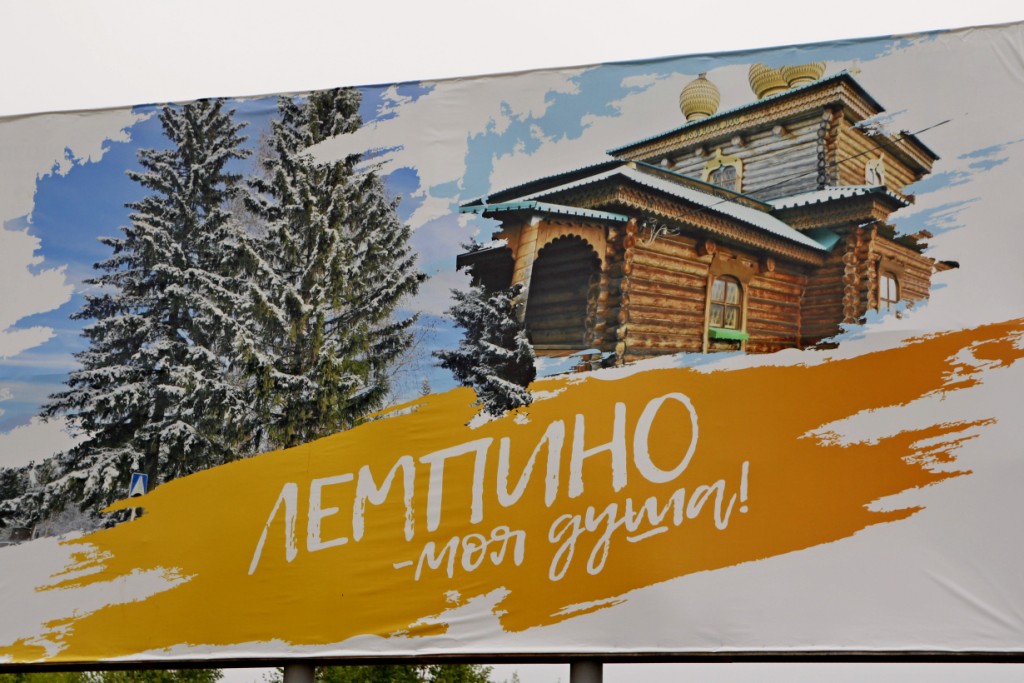 Благодарим за внимание.